Modul 2Zavádzanie otvoreného prístupu do praxe – Open Access infraštruktúra
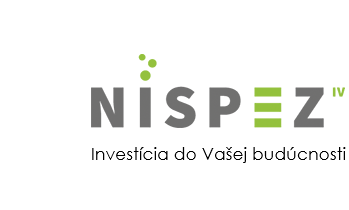 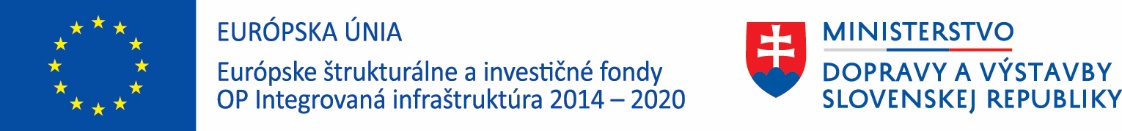 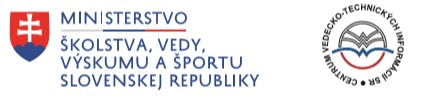 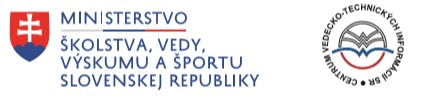 Deň 1
Hlavná téma: Open Access repozitáre I
Prednášajúci: 
	Mgr. R. Mucha

Úvod do problematiky
Architektúra, štandardy a rozdelenie
Inštitucionálne repozitáre

Praktická úloha: proces implementácie IR v konkrétnom prostredí
Deň 2
Hlavná téma: Open Access repozitáre II
Prednášajúci: 
	Mgr. R. Mucha

Otvorené repozitáre – hardvérové a softvérové prostriedky a nástroje 

Praktická úloha: praktické ukážky prostredia a vkladania obsahu do vybraných repozitárov
Deň 3
Hlavná téma: Open Access časopisy I 
Prednášajúci: 
	PhDr. Ľ. Jamborová, PhD.

Úvod do problematiky
Formalizované rámce OA publikovania, štandardy, politiky
Vydávanie OA časopisov, typológia vydavateľov a úloha knižníc 	

Praktická úloha: praktické úlohy v kontexte propagácie OA časopisu a licencií CC
Deň 4
Hlavná téma: Open Access časopisy II 
Prednášajúci: 
	PhDr. Ľ. Jamborová, PhD.

Open Journal systems (OJS) 	

Praktická úloha: vloženie rukopisu do testovacieho časopisu, komunikácia v systéme
Deň 5
Hlavná téma: Otvorené koncepcie v súvislostiach
Prednášajúci: 
	RNDr. Z. Stožická, PhD.
	Mgr. S. Sofianos
	Mgr. J. Dobbersteinová

Otvorené vzdelávacie zdroje
Otvorená veda, Otvorené dáta a FAIR dáta
Kurátorstvo digitálnych dát
Prezentácie a učebnica
Kurz je nahrávaný (pre naše potreby)

Zenodo (link zašleme)
	
https://zenodo.org/communities/open-access-cvtisr/
Záverečná písomná skúška
Minimálne 85%

Max 18 bodov, min 15 bodov

Dátum vyplnenia písomnej skúšky po vzájomnej dohode, treba odoslať do konca určeného dňa.
Osvedčenie
Úspešné ukončenie:
	Písomná skúška na min. 85% (viac ako 15 bodov)
	Dochádzka (max. môžete vynechať 2h)
Ďakujem za pozornosť.
Otázky?